Fast Crash Recovery in RAMCloud
Ryan Stutsman

SEDCL Retreat
June 3, 2011
1
Durability and Availability
Goals:
No impact on performance
Minimum cost, energy

Replicate in DRAM of other masters?
3x system cost, energy
Still have to handle power failures
Replicas unnecessary for performance
2
Durability and Availability
RAMCloud approach:
1 copy in DRAM
Backup copies on disk/flash: durability ~ free!
3
Problems
Synchronous disk I/O’s during writes?
Buffered logging

Data unavailable after crashes?
Fast recovery
4
RAMCloud Architecture
1,000 – 100,000 Application Servers
…
Appl.
Appl.
Appl.
Appl.
Library
Library
Library
Library
DatacenterNetwork
Coordinator
Master
Master
Master
Master
Backup
Backup
Backup
Backup
Storage Servers act as both a Master and a Backup
…
1,000 – 10,000 Storage Servers
5
Buffered Logging
6
[Speaker Notes: Incoming data is appended to an in-memory log which is replicated among backups.
The in-memory log is broken into 8 MB pieces called “segments”.
Once a master fills a segment it is never modified again.
Backups buffer just the most recent segment, whenever the master fills a segment it notifies the backups that it is done with that segment.
The backups begin to flush that segment out to disk.
Masters then notify the backups that they would like to write another segment, the backups reserve buffer space for that segment and the process repeats.
After 3 backups have buffered the data for an update the master updates its hash table and returns “success” to the client.
At that point the client can expect, come hell or high water, that the object will be reflected on all future read requests.
This means that the backups need to guarantee updates to their buffered replica’s of the masters segment durable.
 Do provide this we expect backups to have a small amount of non-volatility they use to make this guarantee.
 This allows us to have updates on the order of 2xRPC RTT (10 us) rather than 4-8 ms.]
Buffered Logging
No disk I/O during write requests
But must guarantee buffered data durability:
DIMMs with built-in flash backup?
Caches on enterprise disk controllers?
Per-server battery backups?

8 MB I/Os minimize disk latency overhead
Achieves 90% disk bandwidth
Helpful for reading during fast recovery as well

Master’s memory also log-structured
Log cleaning ~ generational garbage collection
7
Master Crash Recovery
Problem: Data unavailable after a master crash

Goal: 1 – 2 second recovery
Applications just see “hiccups”
Good enough for “continuous availability?”

Solution: Harness system scale
8
Recovery, First Try
Master chooses backups statically
Each backup stores entire log for master

Crash recovery:
Choose recovery master
Backups read log info from disk
Transfer logs to recovery master
Recovery master replays log

First bottleneck: disk bandwidth:
64 GB / 3 backups / 100 MB/sec/disk≈ 210 seconds

Solution: more disks (more backups)
RecoveryMaster
Backups
9
Recovery, Second Try
Scatter logs:
Each log divided into 8MB segments
Master chooses different backups for each segment (randomly)
Segments scattered across all servers in the cluster

Crash recovery:
All backups read from disk in parallel
Transmit data over network to recovery master
RecoveryMaster
~1000Backups
10
Scattered Logs
Disk no longer a bottleneck:
64 GB / 8 MB/segment / 1000 backups ≈ 8 segments/backup
100 ms/segment to read from disk
0.8 seconds to read all segments in parallel

Second bottleneck: NIC on recovery master
64 GB / 10 Gbits/second ≈ 60 seconds
Recovery master CPU is also a bottleneck

Solution: more recovery masters
Spread work over 100 recovery masters
64 GB / 10 Gbits/second / 100 masters ≈ 0.6 seconds
11
Recovery, Third Try
Divide each master’s data into partitions
Recover each partition on a separate recovery master
Partitions based on tables & key ranges, not log segment
Each backup divides its log data among recovery masters
DeadMaster
RecoveryMasters
Backups
12
Start of Recovery
Coordinator C gets “M is down” report

C verifies M is down

C broadcasts to cluster:“which segments do you have for M?”“begin reading and partitioning them”

C verifies no segments are missing

C notifies selected recovery masters:“recover this partition of M from these locations”
13
Recovery
14
Parallelism During Recovery
Tightly overlapped and pipelined
Each recovery master can recover400-800 MB of log per second
All steps are all being performed by all hosts simultaneously

Segments can be replayed in any order
Possible due to version number on objects
Recovery masters can work independently and distribute load over backups
Recovery masters can replay any data when it becomes available
15
Recovery Scalability
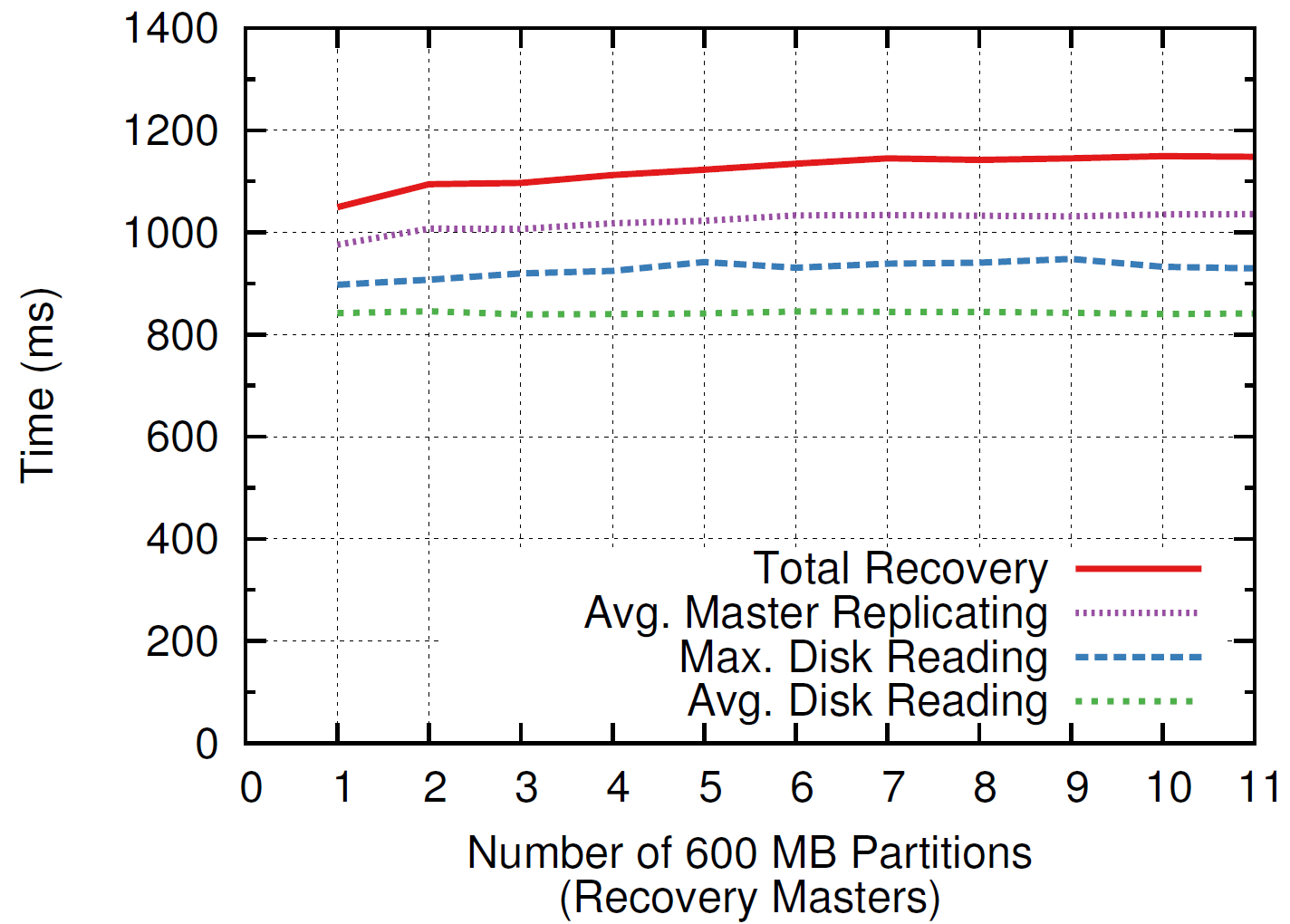 1 master
6 backups
6 disks
600 MB
11 masters
66 backups
66 disks
6.6 GB
16
TODO
Restoring locality
Recovering Backups
Cold boot
17
Recovering Backups
In parallel with master recovery

Each master recreates any segments it has stored on that backup elsewhere

Expect to re-replicate 8 segments
1,000 machines, 64 GB per master
Just need to buffer on a new backup
Fast compared to master recovery
18
Recovery Summary
Before Crash
On Crash
Scatter log data
Balance partitions
Steve’s talk
Detect failure
Find log data
Check log integrity
Select new masters
Replay log data

Recreate backups
19
20
Recovery Summary
Before Crash
On Crash
Scatter log data
Balance master load
Steve’s talk
Detect failure
Find log data
Check log integrity
Select new masters
Replay log data

Recreate backups
21
Distribute Segments
To different failure domains
Each segment should be in a different rack

“Evenly” for fast recovery
Lower-bound is the time for all disks to read

Without overruning non-volatile buffers
Need to balance rate as well as total data

Without centralized coordination
22
Random Placement
Doesn’t handle failure domain constraints

Somewhat evens data for fast recovery
Place balls randomly into bins; max expected in any one bin?  Not great. (log n / log log n)

Somewhat evens non-volatile buffers load

No centralized coordination
23
Random Placement
Best Case Read Time: (20 / 4) * 100 ms =	500 ms

Expected Read Time: max(7,7,2,4) * 100 ms =	700 ms

Time Over Optimal:	200 ms

Minimizing variance between backup is important.
24
Random With Refinement
On “segment open”
Choose 5 candidate backups that meet placement constraints
Select the one with
Either, the fewest segments from this master
Or, the one expected to spend the least amount of time loading recovery data if this master crashed(important when backup performance is heterogeneous)
25
Random With Refinement
26
Random With Refinement
27
Random With Refinement
28
Random With Refinement
29
Random With Refinement
30
Random With Refinement
Best Case Read Time: (20 / 4) * 100 ms =	500 ms

Expected Read Time: max(4,6,6,4) * 100 ms =	600 ms

Time Over Optimal:	100 ms
31
Adjust for Disk Speeds
Disk speed varies

When choosing between backups in the random selection choose the host with the least expected time needed to load during recovery
32
Random With Refinement
Handles failure domain constraints

Evens data for fast recovery
Place balls randomly with refinement into bins what is the maximum expected in any one bin?(log log n / log 5)

Somewhat evens non-volatile buffers load
Hard on “fresh” backups
Can do something about this if it matters

No centralized coordination
33
Scattering Results
34
Detecting Incomplete Logs
Problem: Segments may be lost
With high probability the list is complete
But, when 3 or more hosts have crashed before segments could be re-replicated

Coordinator checks when receiving segment backup locations

No centralized list of log segments

Solution: Self-describing log
Check using information in the backup segments
35
Log Digests
Each segment includes a log digest
List of the segment ids that make up the log when the segment was created

After broadcast the coordinator
Tracks the log digest from the segment with the highest segment id
Checks to make sure all listed segments have been found among backups
36
Finding the Head of the Log
Problem: What if the newest segment was lost?
Otherwise we might have a stale log digest

Segments have a “head” flag which is cleared when the master is done writing to it

Masters use an “open-before-close” policy
Prevents the a race between close of a head and open of a new one

If the segment with the highest id is not a “head” then assume data is lost
37
Fast Recovery: Strawman #1
Load 64 GB from 3 backups
38
Fast Recovery: Strawman #1
Load 64 GB from 3 backups

64 GB /3 disks /100 MB/s / disk =3.5 minutes
39
Fast Recovery: Strawman #2
Scatter and load from all (1000) backups

64 GB /1000 disks /100 MB/s / disk =0.6 s
…
40
Fast Recovery: Strawman #2
Scatter and load from all (1000) backups

64 GB /10 Gbps =1 minute
…
41
Crashed
Master
Fast Recovery
Scatter and load from all (~1000) backups

Partition data among many (~100) replacements

0.6 s by using many disks/NICs
…
42
Recovery Time Variance
43
Partitioning Recovery
Coordinator divides up <table, object id> ranges among recovery masters

Minimizing recovery time is difficult
Must “balance” work among recovery masters

Each master leaves a will behind with the Coordinator
44
Message Overheads at Scale
45
The Will & Partitions
1, 192
1, 382
3, 18
3, 993
1, 11
2, 99
46
The Will & Partitions
1, 192
1, 382
3, 18
3, 993
1, 11
2, 99
Repartitioning of segments can happen “after the fact”
47